Presence and Food
Psychological Processing of MediaMSP 4446/8446 
Fall 2018
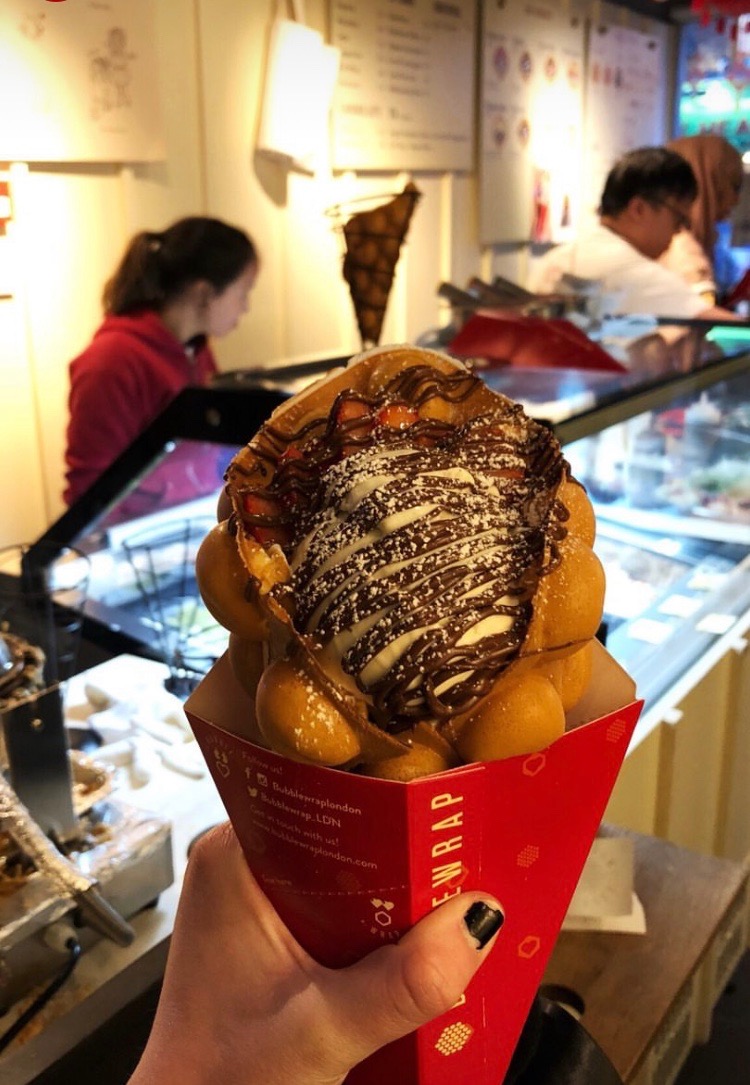 Picture 1
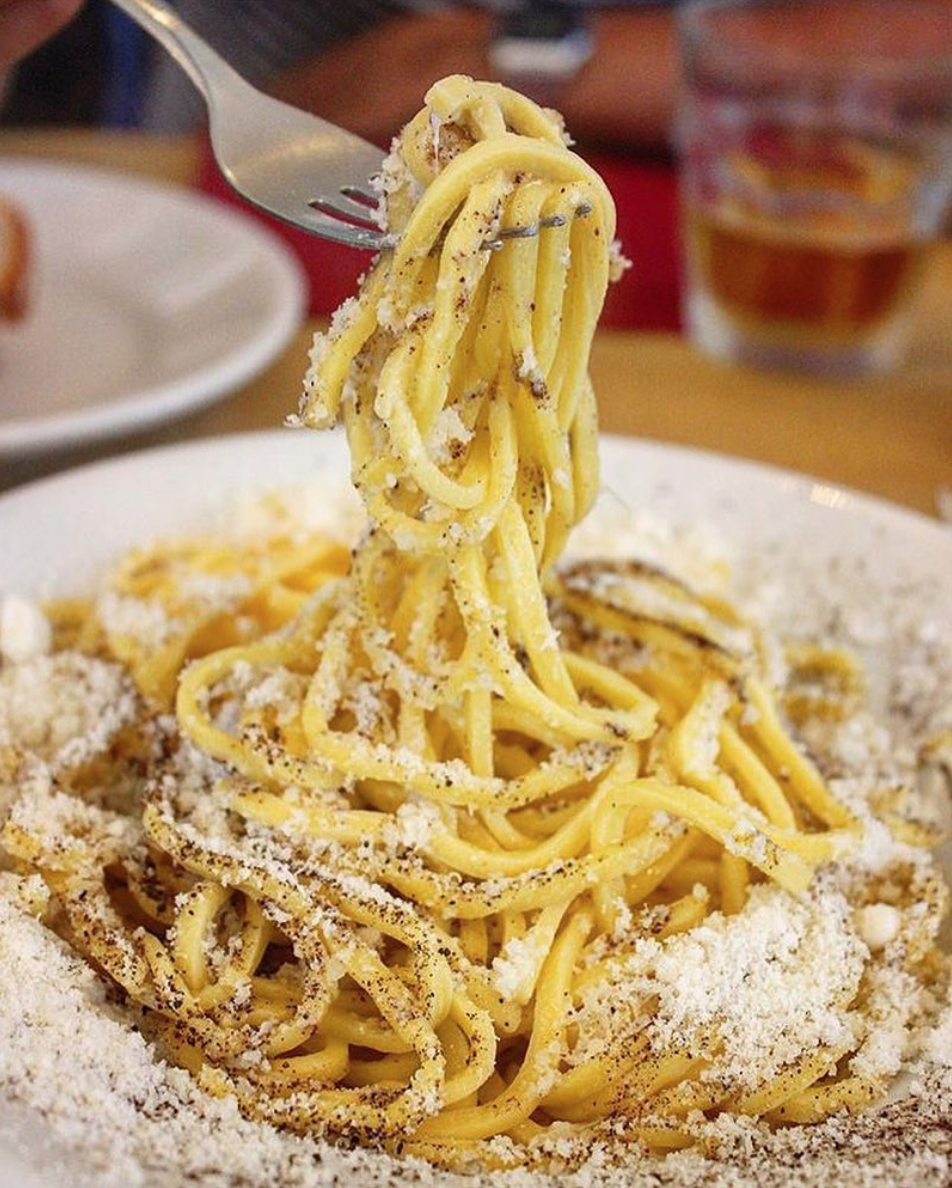 Picture 2
Picture 3
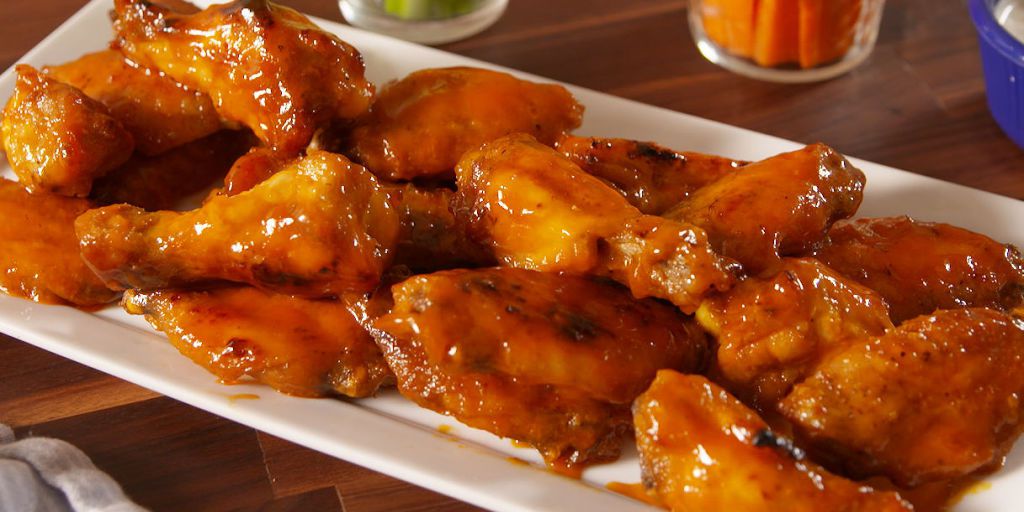 Picture 4
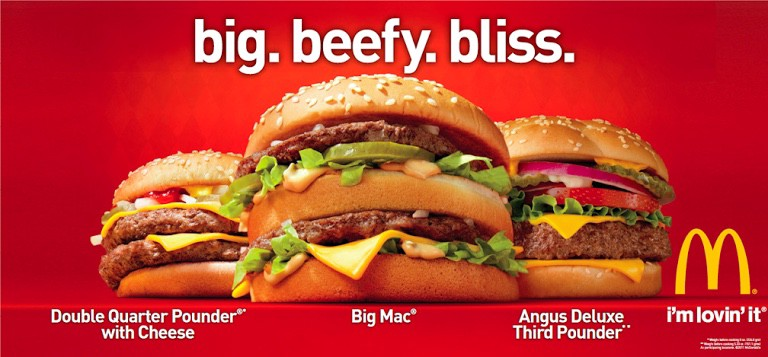 Picture 5
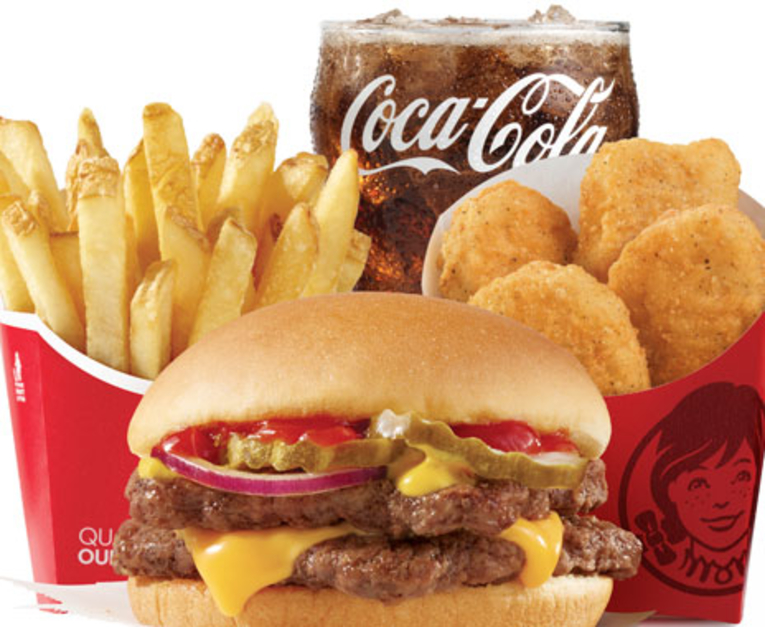 Picture 6
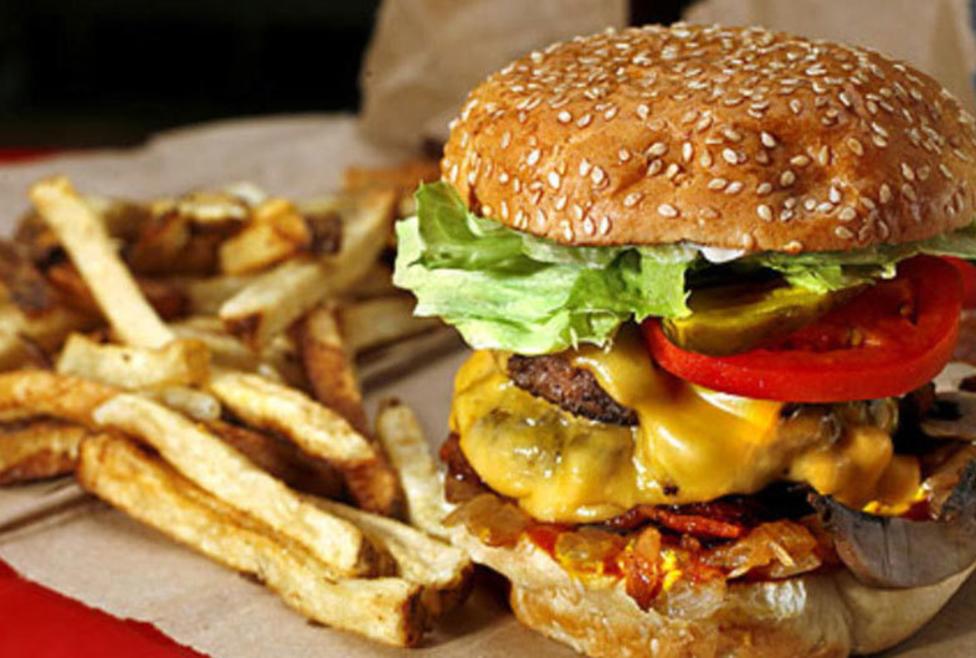 Picture 7
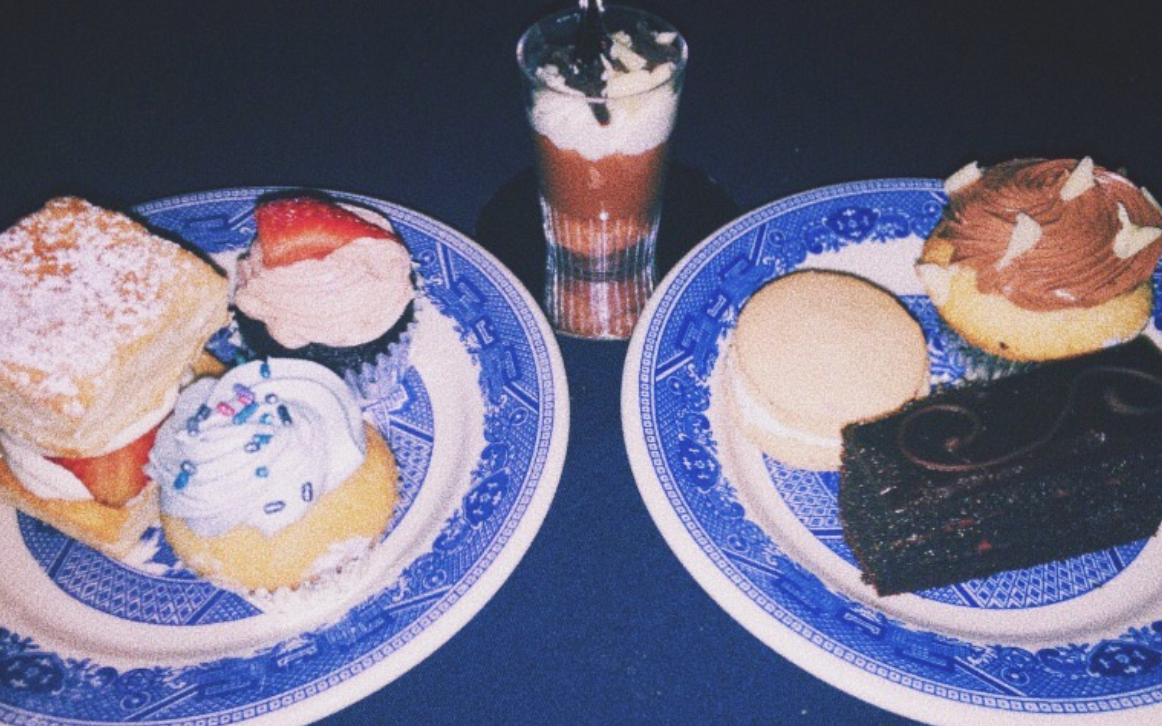 Picture 8
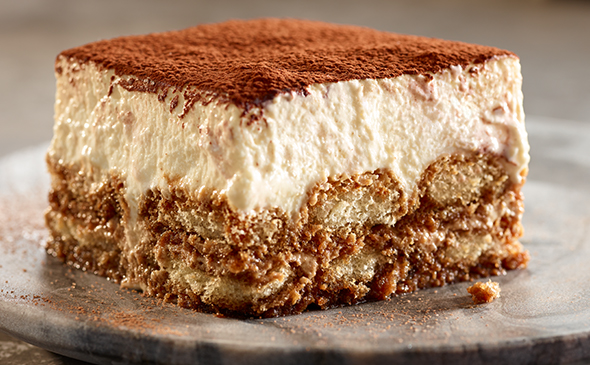 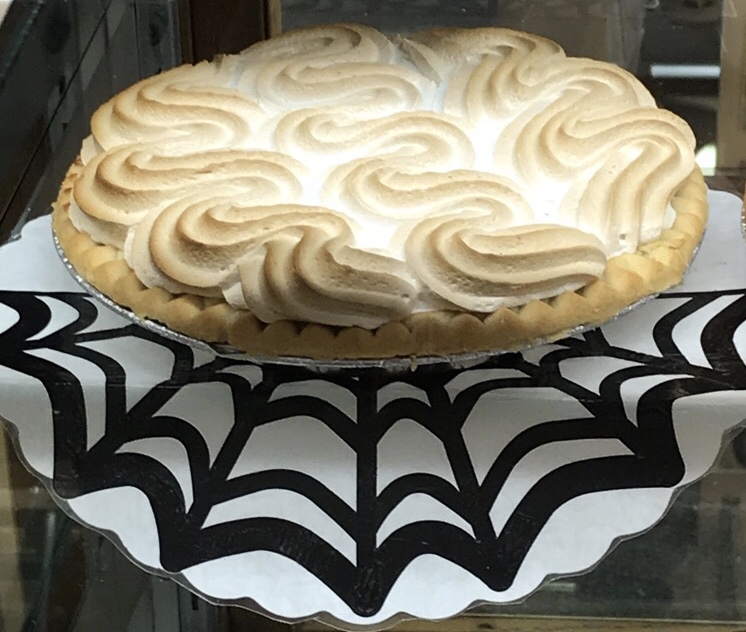 Picture 9
Picture 10
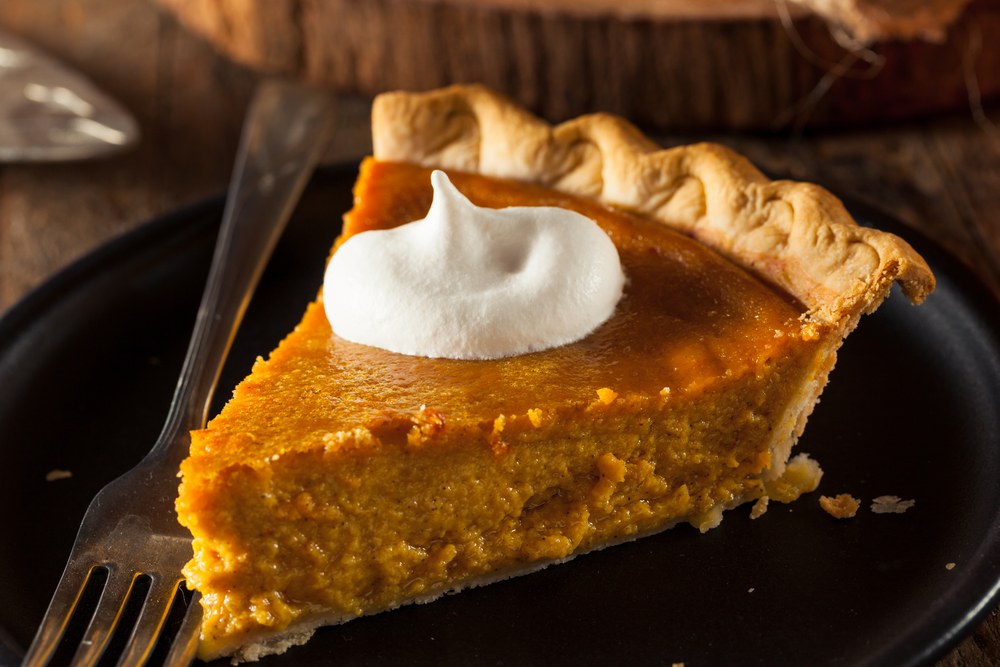